Les services bancaires
À partir de la 12e année
Remarque spéciale à l’intention du personnel enseignant
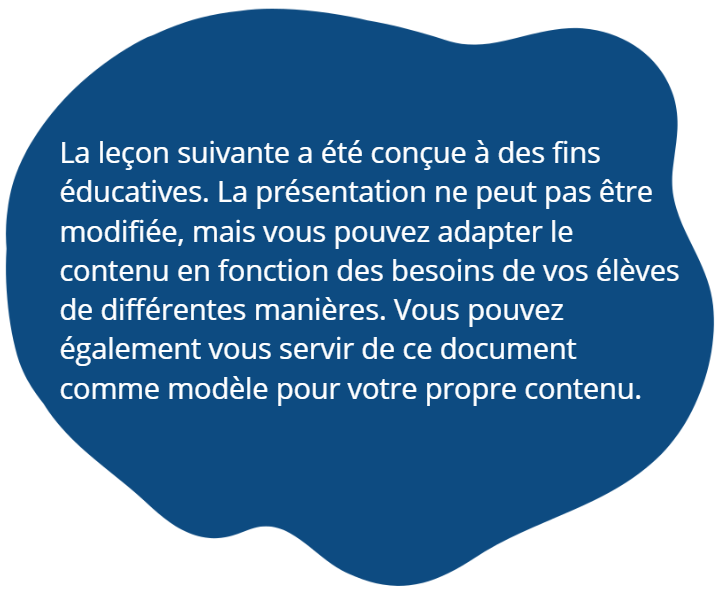 Les élèves apprendront…
Comment les banques gagnent de l'argent.
Des concepts tels que le système de réserves fractionnaires. 
Des services de protection des consommateurs comme l’assurance-dépôts de la SADC (Société d'assurance-dépôts du Canada).
Les différentes banques, les quasi-banques et les sociétés de prêt sur salaire.
Vocabulaire spécialisé
Assurance-dépôts de la SADC (Société d’assurance-dépôts du Canada)
Système de réserves fractionnaires 
Hypothèque
Investissements
Prêts sur salaire
Quasi-banque
Quel est le rôle d’une banque?
Vidéo : https://www.youtube.com/watch?v=8I4sdXbgk4g
Quel est le rôle d’une banque?
Une banque prend les dépôts des clients et prête de l'argent à d'autres particuliers et entreprises.

En retour, la banque paye des intérêts à ses clients.

Les banques canadiennes ont une assurance SADC sur les comptes clients.

Les banques fournissent aussi des services tels que l'investissement et des conseils à leurs clientes et clients.
Banques à charte
Avant 1867, les banques au Canada étaient agréées (réglementées) par sanction royale (autorisation).
En 1980, le gouvernement fédéral a autorisé la création de banques par des lettres patentes délivrées par le ministère des Finances.
Elles sont assujetties à la Loi sur les banques qui définit ce qu'est une banque, ce qu’il faut pour démarrer une banque, dans quelles entreprises une banque peut être impliquée, etc.
Le Canada compte cinq banques connues sous le nom de Big 5: Banque Royale, CIBC, Banque Scotia, Banque de Montréal et Banque TD (mais il existe d'autres banques à charte plus petites).
Avantages de l'assurance SADC
Offre aux déposants la tranquillité d'esprit que leur argent est assuré et « en sécurité ».
Permet aux banques de conserver très peu de réserve (argent réel en banque).
Couvre jusqu'à 100 000 $ par compte bancaire.
Un montant supérieur à 100 000 $ n'est pas couvert.
Inconvénients de l'assurance SADC
Les banques doivent payer une prime d'assurance chaque année pour bénéficier de l'assurance SADC.
Peut conduire à une prise de risque excessive et à un « aléa moral ». 
Les banques ne craignent pas les pertes, car les contribuables vont les renflouer si elles font faillite. 
Permet aux banques de prendre d'énormes risques de prêt, puisque les contribuables soutiennent leur prise de risque.
Possède une assurance SADC.
Banque
Reçoit et conserve
les dépôts.
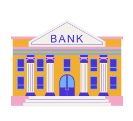 BANQUE
Facture plus pour le prêt qu’elle ne paye en intérêts.
Garde l’argent sous forme de réserve.
Prête de l’argent.
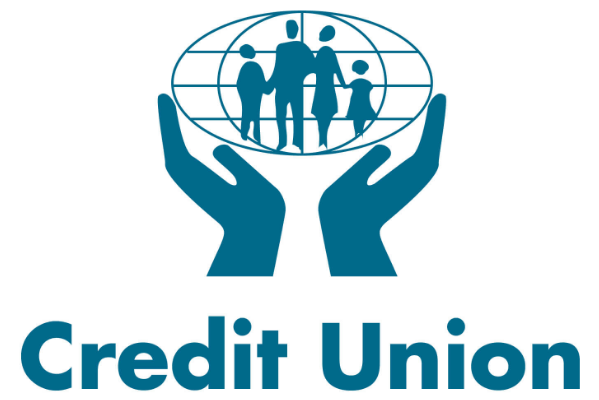 Caisses populaires
Elle est semblable aux banques mais diffère de manière importante.
C’est une coopérative financière qui appartient à ses membres.
La coopérative est à but non lucratif ! Alors que les banques sont des institutions à but lucratif .
Généralement, la coopérative offre des taux d'intérêt légèrement plus élevés sur l'épargne .
La coopérative n'a pas d'assurance SADC mais est souvent garantie. Dans certains cas, les dépôts sont garantis à 100 %; le montant de la garantie dépend de la province.
Caisses populaires
Caisses Populaires
Les dépôts sont assurés à 100 % (sans SADC).
Reçoit et conserve
les dépôts.
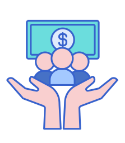 Calcule des intérêts sur les prêts et verse des dividendes et intérêts aux actionnaires.
Une coopérative possède un fonds de réserve.
Une 
coopérative
prête de 
l’argent.
Quasi-banque et néo-banque
Ces institutions servent de mandataires bancaires.
Elles encaissent souvent des chèques, consentent des prêts ou accordent des crédits aux populations mal desservies. 
Ces institutions de type bancaire desservent des populations qui n'ont pas facilement accès aux banques pour des raisons socio-économiques, géographiques ou autres.
Exemples de quasi-banques: sociétés de prêt sur salaire, diverses épiceries offrant des services d'encaissement de chèques et le bureau de poste.
Prêts sur salaire
Une quasi-banque n’est pas du tout une banque.
On peut retirer de l'argent instantanément à des taux d'intérêt très élevés.
C’est une institution commercialisée, mais en même temps qu’elle vous rend service, elle vous facture des frais très élevés (voir la diapo 16).
Ces services sont souvent offerts aux populations les plus vulnérables.
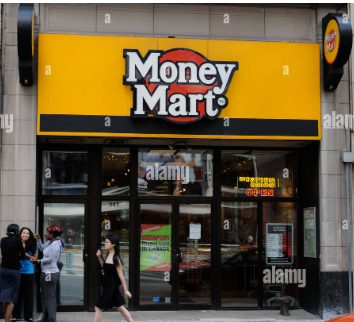 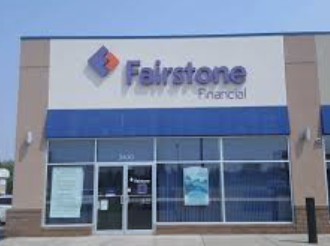 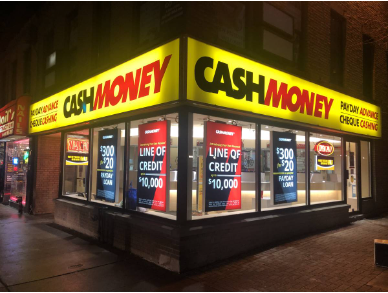 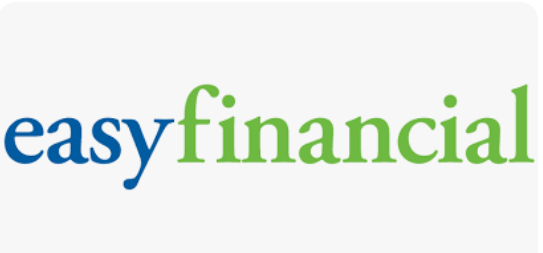 Prêts sur salaire
Comment une institution de prêts sur salaire justifie de facturer des taux d’intérêt aussi élevés?
Si un client présente un « risque élevé » de défaut de paiement, alors elle doit imposer un taux d’intérêt élevé pour compenser la perte de revenus due au prêt en souffrance.



Il s’agit d’un prêt à court terme.
Ces institutions offrent un service de prêt instantané sans vérification de crédit. 
Cependant, les gens ne sont pas obligés de leur emprunter de l’argent.
Un prêt devient en souffrance lorsque l'emprunteur n'effectue pas de paiement à la date d'échéance.
Prêts sur salaire
Pourquoi devons-nous être conscients des taux d'intérêt élevés?
Des paies au jour le jour sont souvent offertes aux populations vulnérables qui ont peut-être déjà des difficultés financières.
Les taux sont extrêmement élevés, parfois jusqu'à 300-500 %, s’il est calculé sur la base du taux annuel en pourcentage (TAP).
Comparez cela avec les cartes de crédit qui ont des taux de 15-30 %.
Il est donc facile de tomber dans une spirale d'endettement et de ne pas pouvoir s'en sortir.
Pour voir à quel point ces taux d'intérêt sont élevés, cliquez ici.
Prêts sur salaire
Les prêts sur salaire ont souvent mauvaise réputation en raison des taux d'intérêt élevés.
Mais sont-ils à ce point mauvais? 
Profitent-ils de la fragilité financière des gens, ou offrent-ils une bouée de sauvetage à un coût élevé?
Les taux d'intérêt élevés reflètent-ils vraiment les risques associés aux emprunteurs et leur capacité de payer?

Regardez les 3 vidéos suivantes afin de vous forger votre propre opinion sur le sujet.
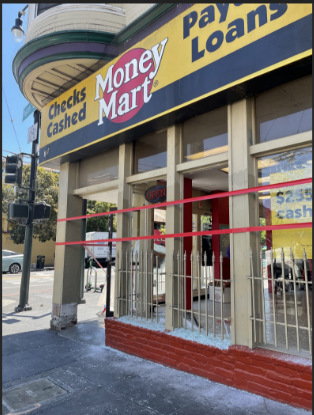 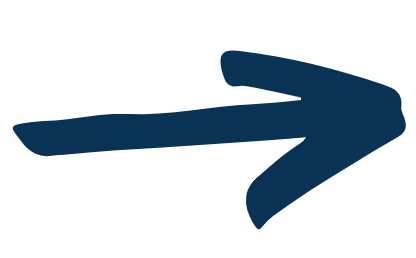 Prêts sur salaire
Lisez les liens suivants et complétez l’activité sur votre fiche de travail.

Ce que vous devez savoir avant de contracter un prêt sur salaire : Les prêts sur salaire – vos droits (Ontario.ca)
Quelques avantages des prêts sur salaire : Avantages et inconvénients des prêts sur salaire au Canada (Prêts Quebec)
Un cas contre les prêts sur salaire : Les 5 raisons clés d’éviter les prêts sur salaire 
Pour des nouvelles et articles sur les prêts sur salaire, voir la diapo 28.
Il est facile de tomber dans une spirale d’endettement.
Prêts sur salaire
Les prêts sont souvent à court terme.
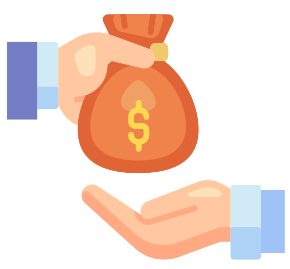 Ils sont offerts aux gens qui ne peuvent pas obtenir un prêt bancaire.
Les taux d’intérêt sur ces prêts sont très élevés.
Ces prêts nécessitent peu ou pas de vérification,
donc 
n’importe 
qui peut emprunter.
Autre proxy bancaire: l’épicerie
Dans les communautés éloignées, l’épicerie agit souvent comme une entité semblable à une banque pour les particuliers.
Elle offre des services tels que l'encaissement de chèques et du crédit pour les achats.
La concurrence est faible dans les petites communautés éloignées, donc ce type d’entreprise facture souvent des frais plus élevés qu'une banque pour encaisser des chèques.
Ces épiceries peuvent aussi exiger des achats en magasin avant d'encaisser les chèques.
Autre proxy bancaire: le bureau de poste
Il peut encaisser des chèques.

Il est facilement disponible dans la plupart des communautés.

Les frais sont généralement inférieurs à ceux des épiceries.

Pour encaisser un chèque, l’attente peut être plus longue aux heures de pointe.
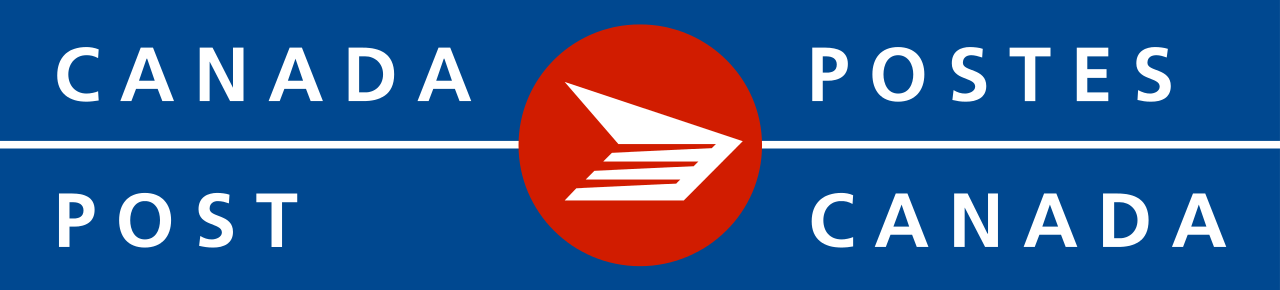 Spirale d’endettement
Les taux d'intérêt élevés qu’exigent les quasi-banques peuvent entraîner d'énormes problèmes, notamment la spirale d’endettement.

Une spirale d’endettement se produit lorsqu’une personne ne peut plus assumer les paiements considérables de sa dette.

Parfois, une spirale d'endettement peut conduire à la faillite.

Pour plus d’information: Spirale d’endettement
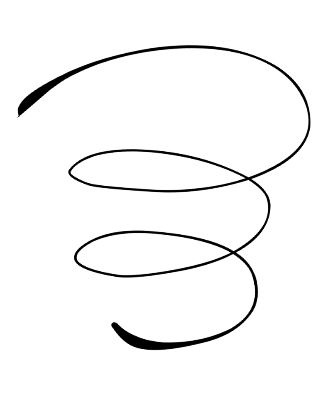 Quasi-banque: un examen sérieux
Par ailleurs…
Les taux d'intérêt sont nettement plus élevés que ceux d’une banque ou une coopérative de crédit.
Grand risque de tomber dans une spirale d’endettement.
Si l’on paye ces frais élevés, cela aura un impact sur nos objectifs d'épargne et de dépenses.
Du côté positif…
En général, elle sert des communautés mal desservies.
Elle exige peu ou pas de vérification de crédit.
Le service est souvent instantané ou presqu’instantané.
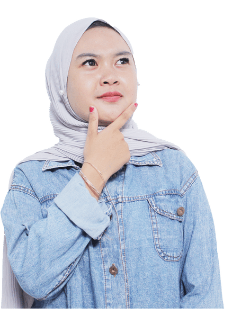 Demande de prêt: chasse au trésor
Les banques, coopératives de crédit et sociétés de prêt sur salaire gagnent leur argent grâce aux prêts.

Pour gagner de l'argent, ces institutions doivent s’assurer que leurs emprunteurs peuvent rembourser l'argent qui leur est prêté.

Donc, il y a certains critères qu’elles demandent avant d'accorder un prêt. 

Question: Selon vous, quels sont certains de ces critères?
Demande de prêt: chasse au trésor
Regardez les sites Web de demande de prêt sur la diapo 27. Vous pouvez chercher vous-même une autre demande de prêt.

Quelles sont les questions les plus courantes concernant ces demandes de prêt?
Quelles informations ces entreprises demandent-elles pour un prêt?
Pourquoi pensez-vous qu’on demande ce genre d’informations?
Activité: jeu de rôle!
Trouvez un partenaire ou mettez-vous en petit groupe. 
L'un de vous sera le banquier (ou quasi-banquier), l'autre sera le demandeur de prêt.
Au hasard, vous allez tirer l’un des deux scénarios. 

Vous discuterez de quelques options:
Le demandeur est-il en mesure d'obtenir un prêt auprès de votre institution? Pourquoi ou pourquoi pas?
Le demandeur choisirait-il d'obtenir un prêt dans votre institution? Pourquoi ou pourquoi pas? 
Pour obtenir un prêt, quelle pourait être une institution alternative?
À quel taux d’intérêt le demandeur pourrait-il être admissible et pourquoi pourrait-il obtenir ce taux?
Ressources: jeu de rôle!
Certaines de ces ressources proviennent d’institutions financières. Le personnel enseignant peut utiliser les ressources suivantes à sa discrétion pour répondre aux besoins des élèves.
Demande de prêt bancaire : 
Accessibilité réelle à la propriété RBC
Calculateur d'accessibilité hypothécaire TD
Demande de prêt aux coopératives de crédit :
Calculez vos versements hypothécaires
Calculez et optimisez vos versements hypothécaires
Demande d’un prêt sur salaire :
https://www.finacapitale.com/fr/
https://www.easyfinancial.com/fr/montreal
Dans l’actualité...
Reportages sur les prêts sur salaire:
Des requins de la finance qui prêtent à 150%...minimum | Journal de Montréal
Prêts sur salaire : du crédit qui peut mener à la détresse financière | Radio Canada International
La spirale infernale des prêts rapides | Le Soleil
À propos de Créditmatik : Ce prêt vous mettra dans le pétrin | La Presse